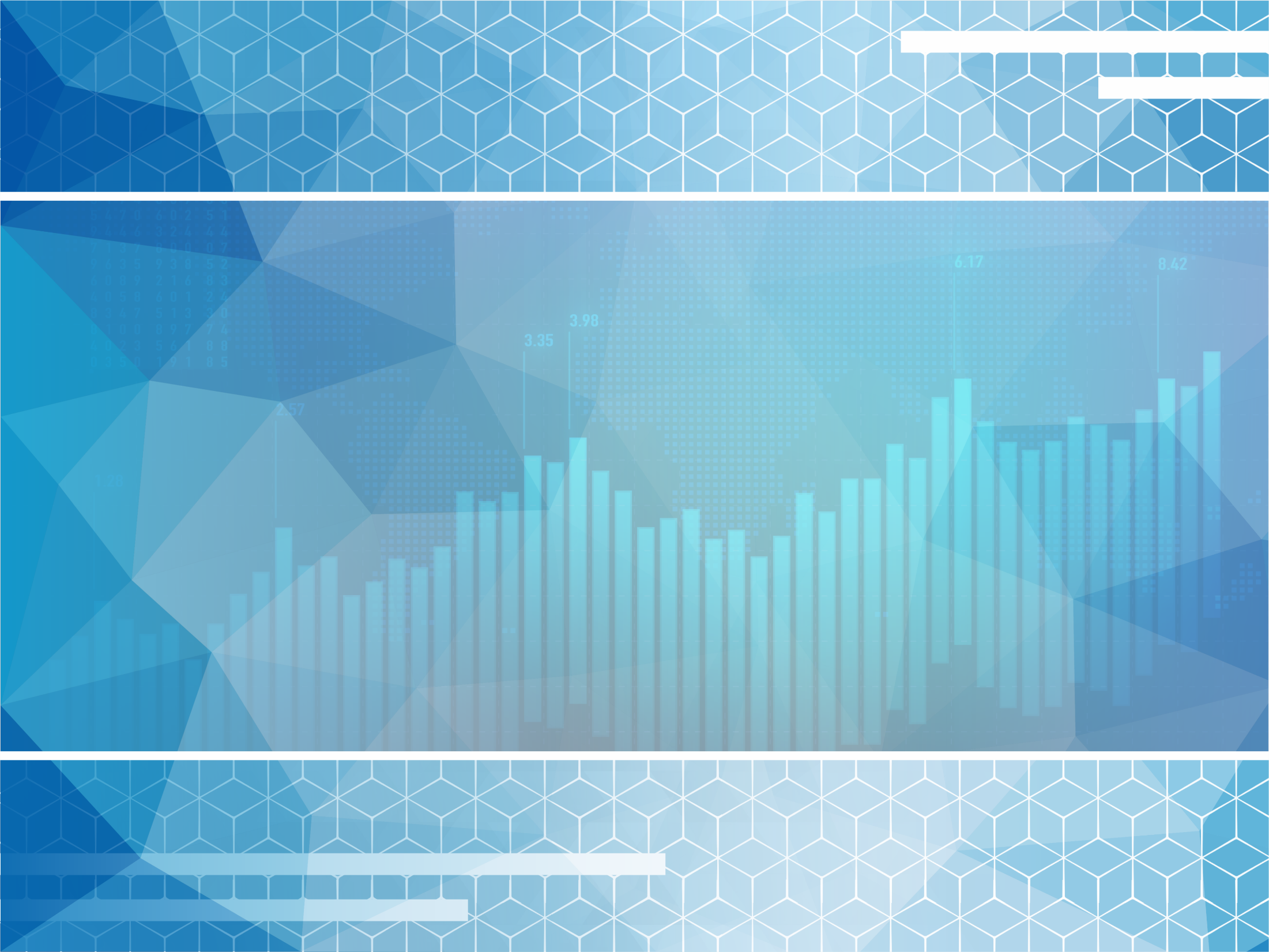 Министерство 
экономического развитияи промышленности
Архангельской области
Комитет по собственности и предпринимательству.
 Государственная программа Архангельской области «Экономическое развитие и инвестиционная деятельность в Архангельской области»
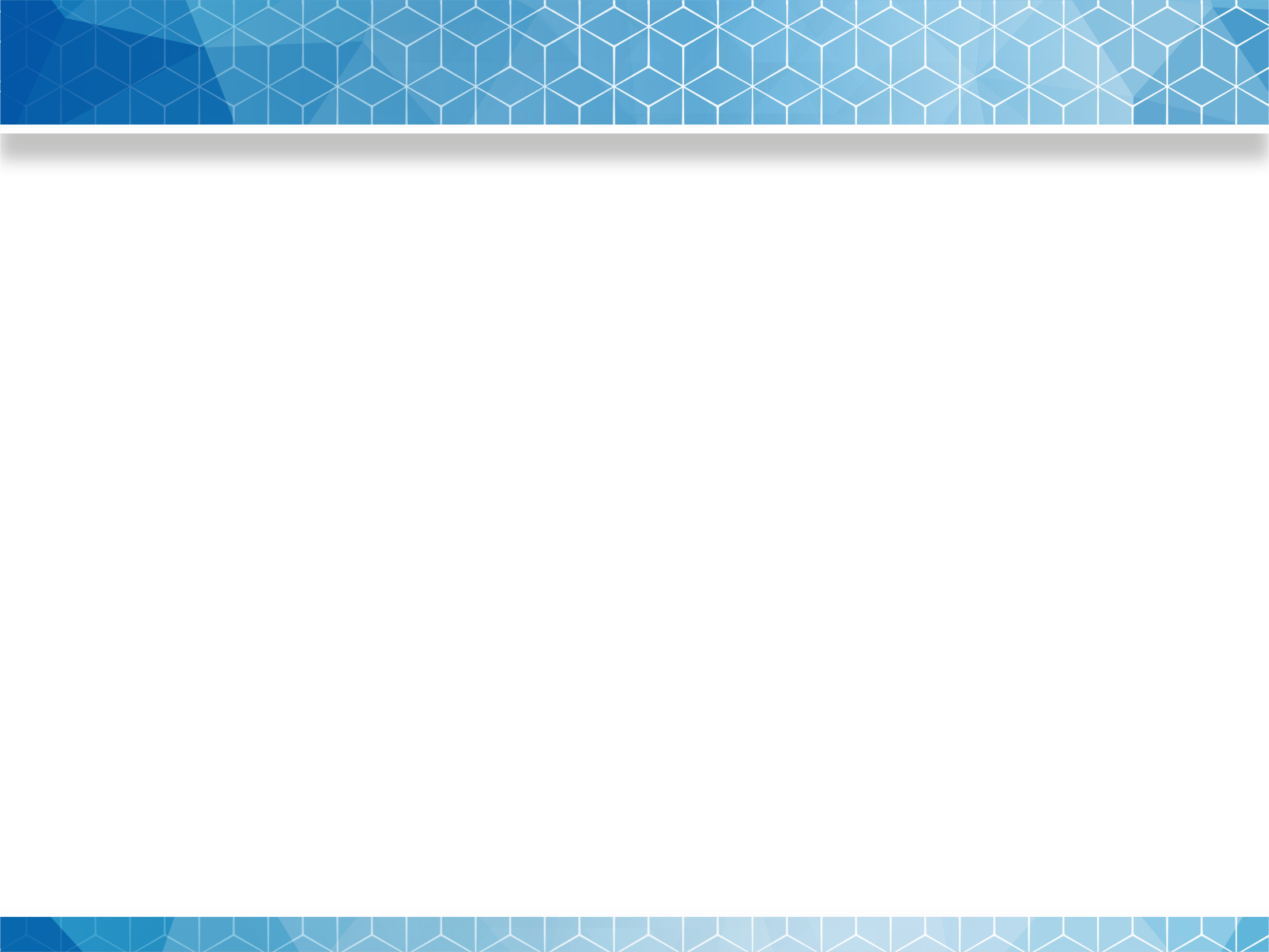 РП «Создание сети современных кампусов»
Студенческий кампус мирового уровня        «Арктическая звезда»
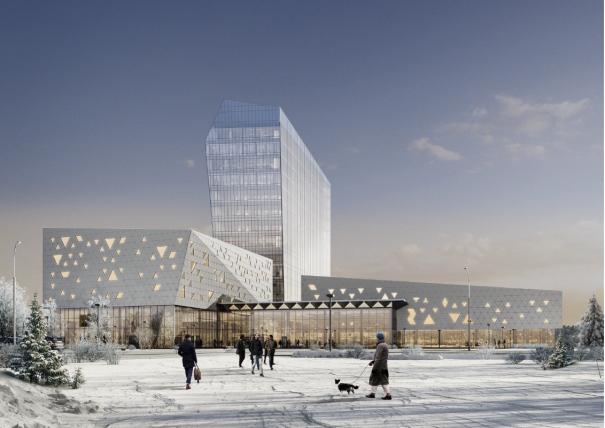 Общая площадь зданий – 123,2 тыс. кв. м
Площадь земельного участка 8,1 Га
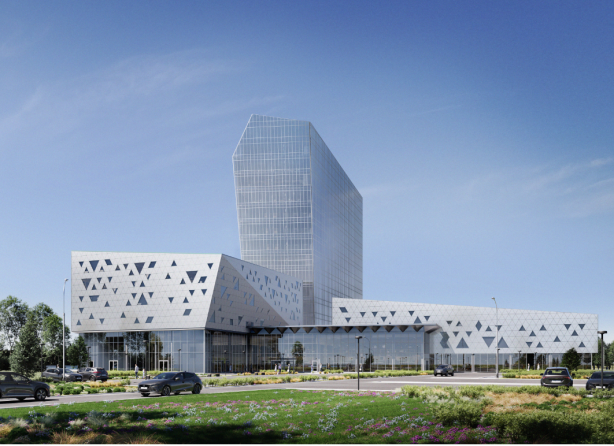 Научно-образовательный комплекс, конференц-центр, физкультурно-оздоровительный комплекс
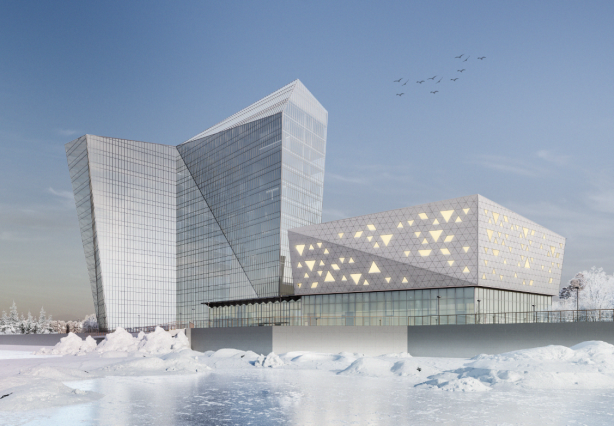 4 256 мест для проживания студентов и научных сотрудников
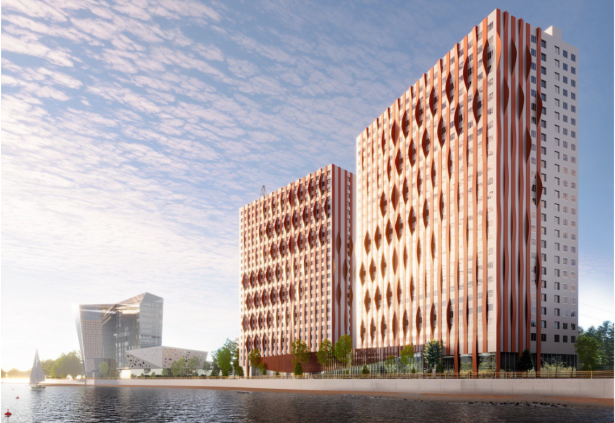 Мероприятие
создание студенческого кампуса мирового уровня «Арктическая звезда»
2024 год, 
млн. рублей
отклонения
2025 год, 
млн. рублей
450,0
900,0
+ 450,0
2
Министерство экономического развития и промышленности Архангельской области
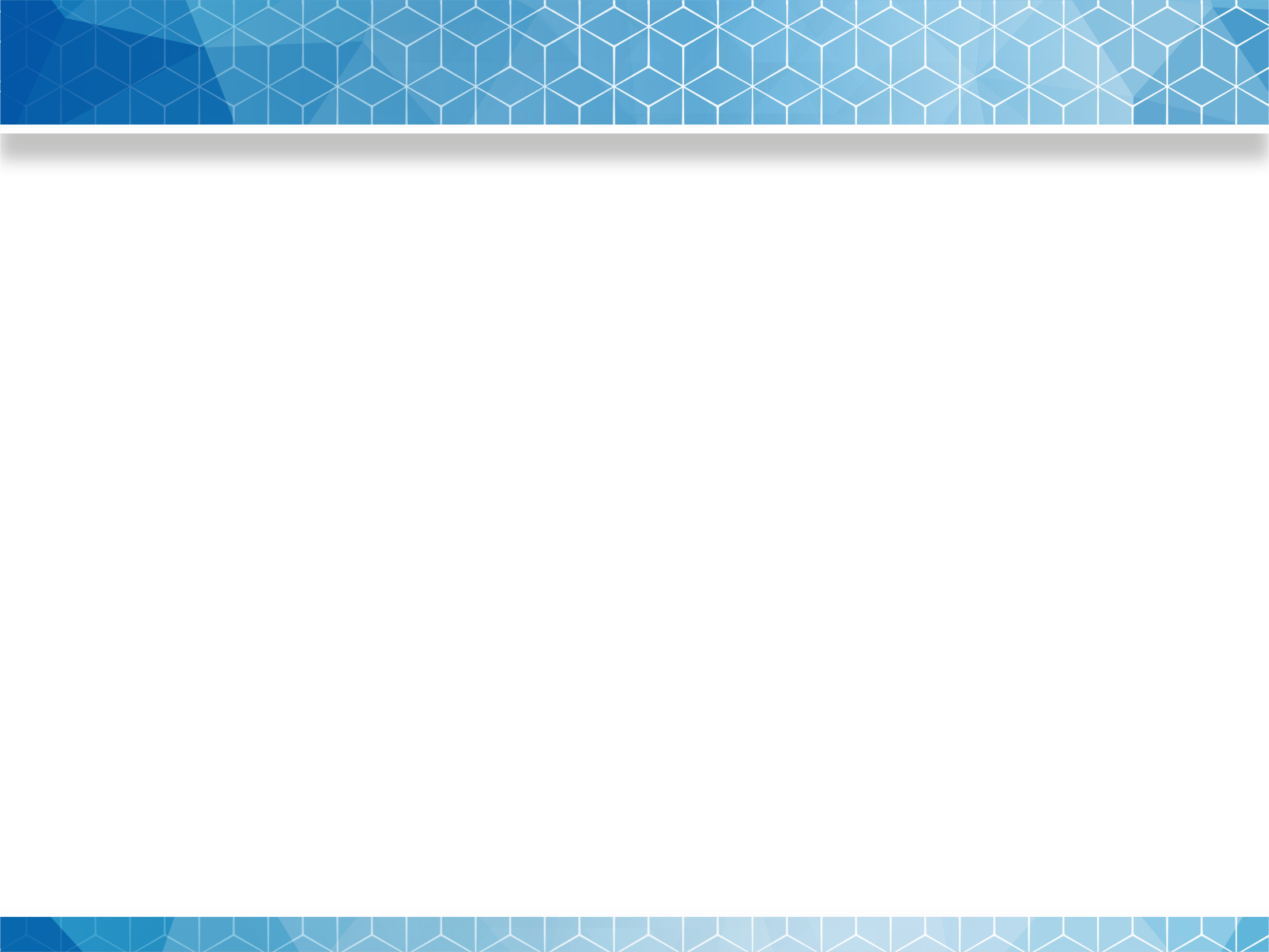 КПМ «Экономическое и научное развитие Архангельской области»
Проведение мероприятий по поддержке инвестиционной деятельности
Участие в форуме «Арктика – территория диалога»
Областной конкурс «Инвестор года»
Участие в Российском инвестиционном форуме
Задача 1 – улучшение инвестиционного климата в Архангельской области
Проведение мероприятий, направленных на развитие инновационной деятельности
Предоставление микрозаймов субъектам малого и среднего предпринимательства
Обеспечение деятельности АНО АО «Агентство регионального развития», обеспечивающего поддержку субъектов малого и среднего предпринимательства
Задача 2 увеличение численности занятых в сфере малого и среднего предпринимательства
Обеспечение получения официальной статистической информации от Управления Федеральной службы государственной статистики;
Обеспечение деятельности министерства экономического развития и промышленности;
Подготовка научно-исследовательских работ в целях продвижения экономического потенциала Архангельской области;
Обеспечение деятельности агентства по тарифам и ценам;
Проведение оценки эффективности деятельности органов местного самоуправления городских округов, муниципальных округов и муниципальных районов Архангельской области;
Предоставление субсидий муниципальным образованиям Архангельской области на доставку муки и лекарственных средств в районы Крайнего Севера и приравненные к ним местности с ограниченными сроками завоза грузов
Задача № 3 – повышение эффективности управления экономическим развитием Архангельской области
Задача № 4 – совершенствование организации государственных закупок
Обеспечение деятельности контрактного агентства 
Обеспечение деятельности ГАУ АО «Региональный центр по организации закупок»
4
Министерство экономического развития и промышленности Архангельской области
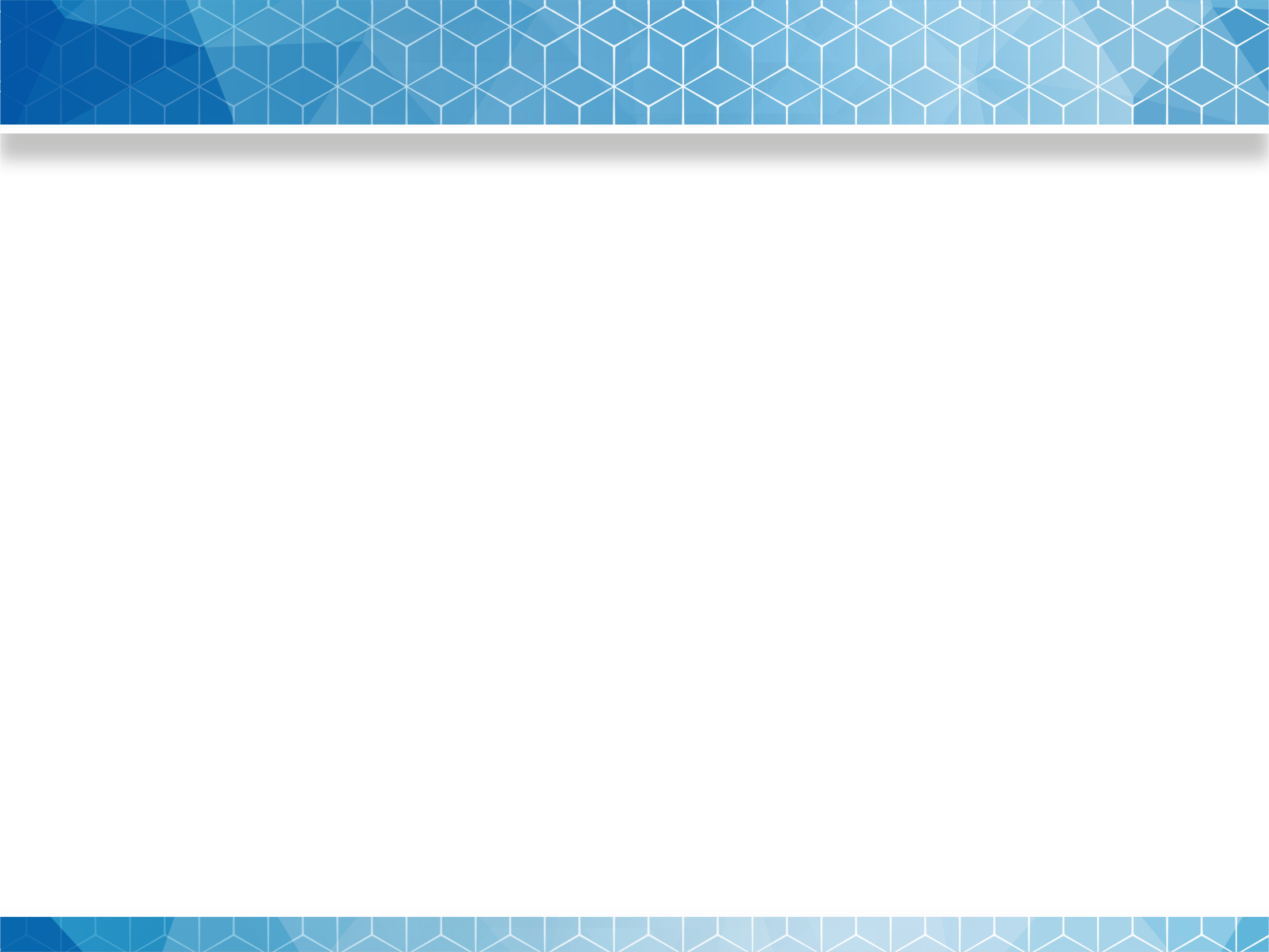 КПМ «Экономическое и научное развитие Архангельской области»
Задача 2 увеличение численности занятых в сфере малого и среднего предпринимательства
2024 год, 
тыс. рублей
2025 год, 
тыс. рублей
Отклонения
тыс. рублей
Мероприятия
Проведение мероприятий, направленных на развитие инновационной деятельности
Предоставление микрозаймов субъектам малого и среднего предпринимательства
Обеспечение деятельности АНО АО «Агентство регионального развития»
4
Министерство экономического развития и промышленности Архангельской области
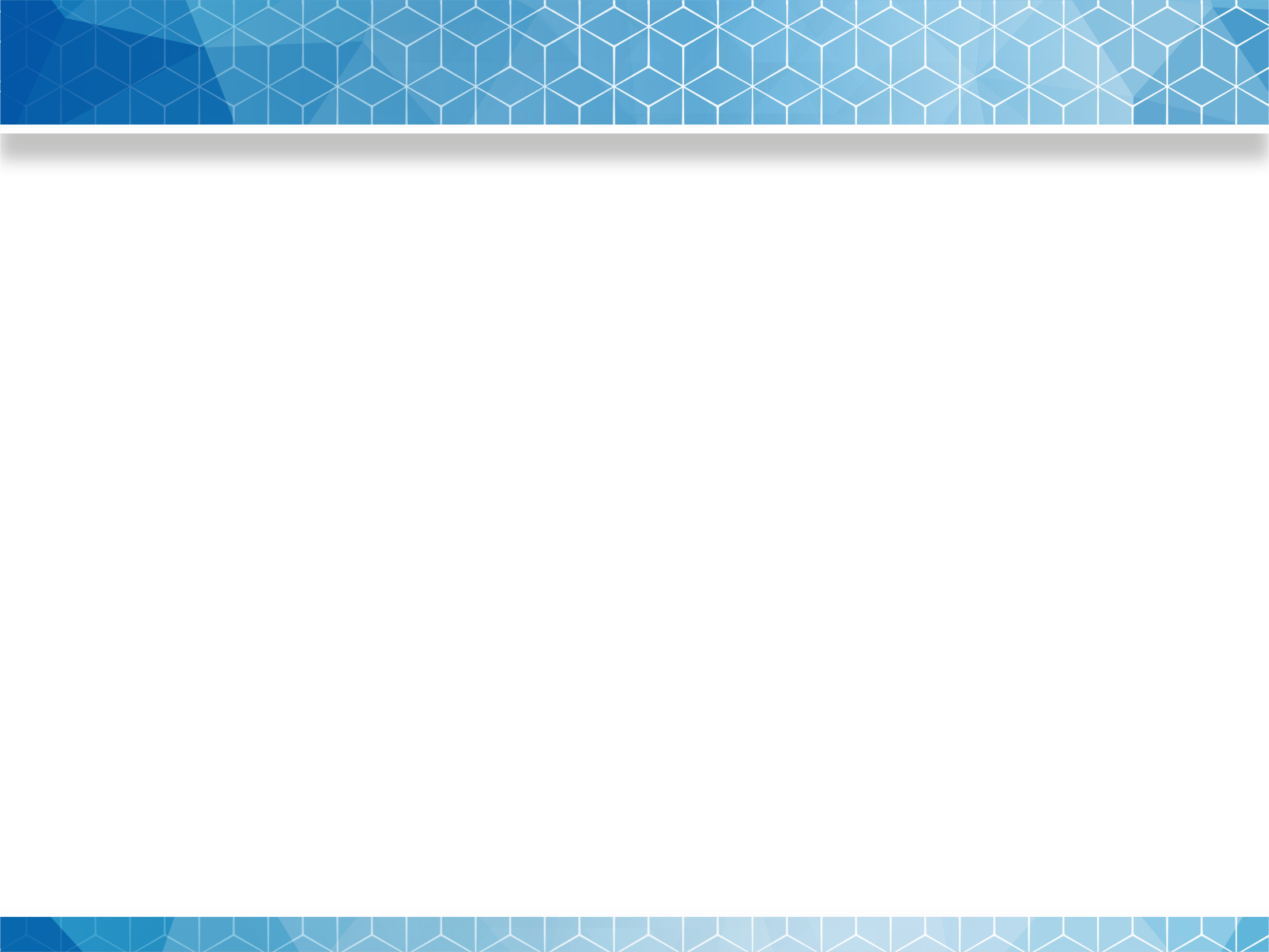 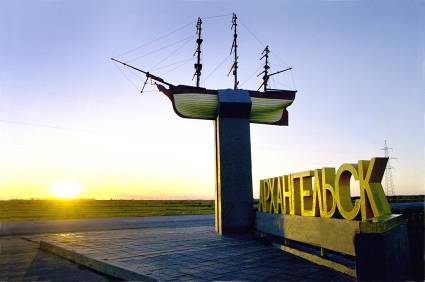 СПАСИБО ЗА ВНИМАНИЕ!
Министерство экономического развития и промышленности Архангельской области